PP-03-Index                                                                           			            www.eechrclub.com
4
3
2
1
Index
Index
Index
Index
Heading
Heading
Heading
Heading
Add your text
Add your text
Add your text
Add your text
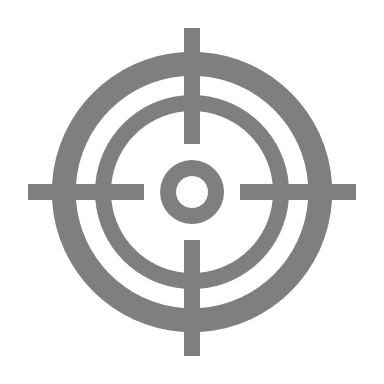 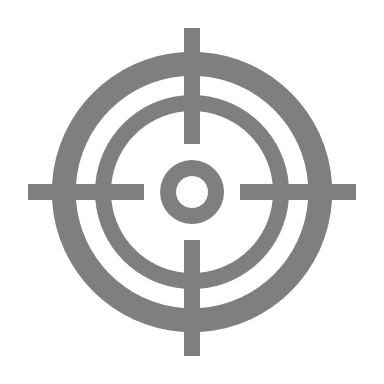 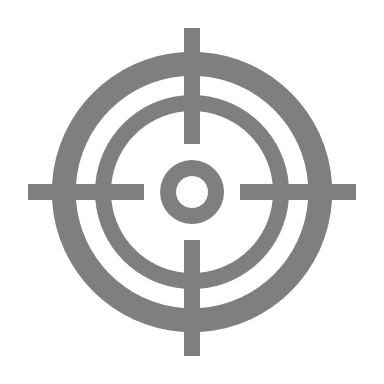 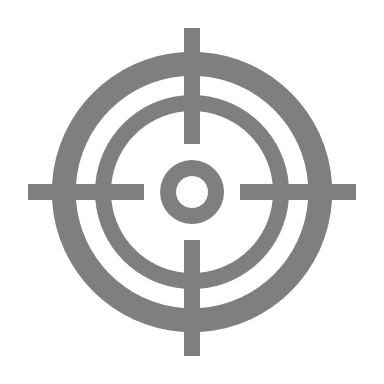 เรียนรู้เทคนิคการสร้าง PowerPoint slide Index
เพิ่มความสวยงามในการนำเสนอผลงาน..อย่างมืออาชีพ..
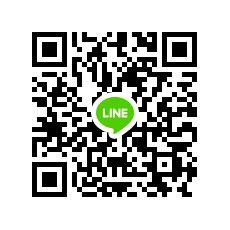 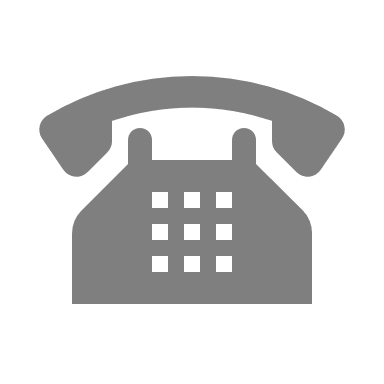 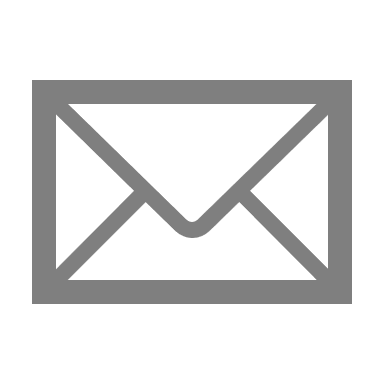 Created by Anusorn Inthachet           092-384-2020             eechrclub@gmail.com